МУНИЦИПАЛЬНОЕ ДОШКОЛЬНОЕ ОБРАЗОВАТЕЛЬНОЕУЧРЕЖДЕНИЕ «ДЕТСКИЙ САД №20 КОМБИНИРОВАННОГО ВИДА»
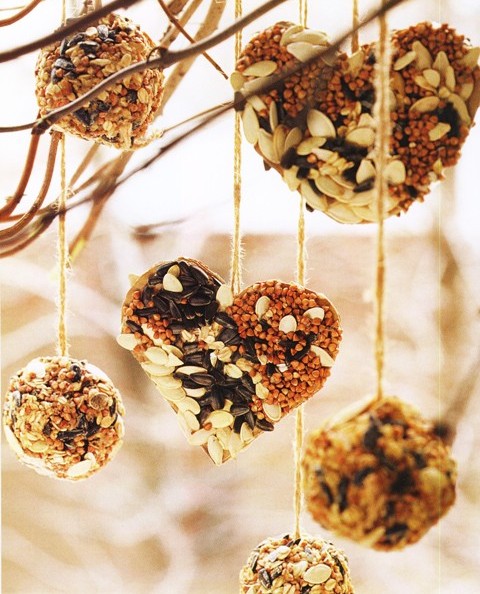 « ВКУСНЫЕ КОРМУШКИ ДЛЯ МОЕЙ ПИЧУЖКИ»МАСТЕР КЛАСС ДЛЯ ДЕТЕЙ СТАРШЕГО ВОЗРАСТА
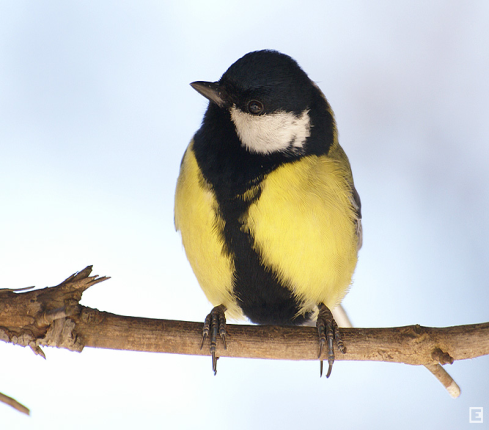 ПОДГОТОИЛА ВОСПИТАТЕЛЬ ВЫСШЕЙ КВ, КАТЕГОРИИ
КОНДРАКОВА Е.И.
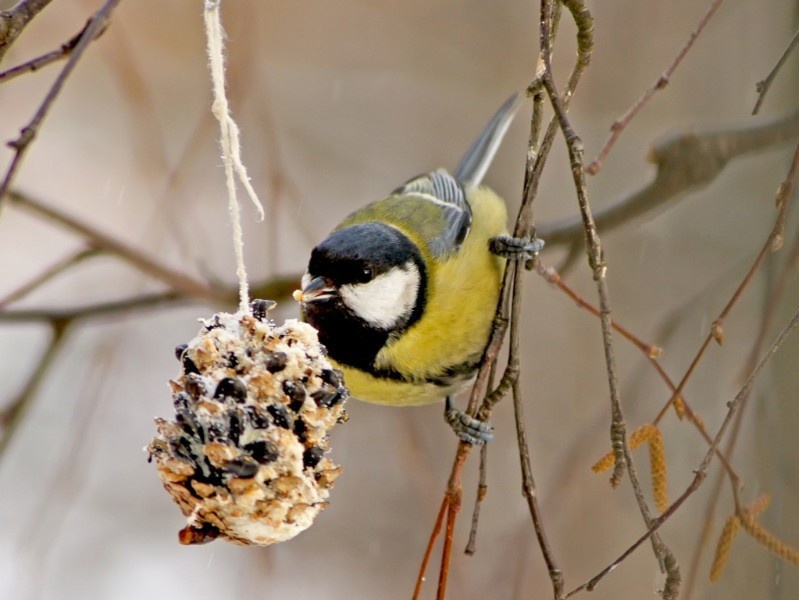 Мы кормушку смастерили, Мы столовую открыли. Мы поможем птичкам - Воробьям, синичкам! Прилетай снегирь- сосед, Будет всем зимой обед!
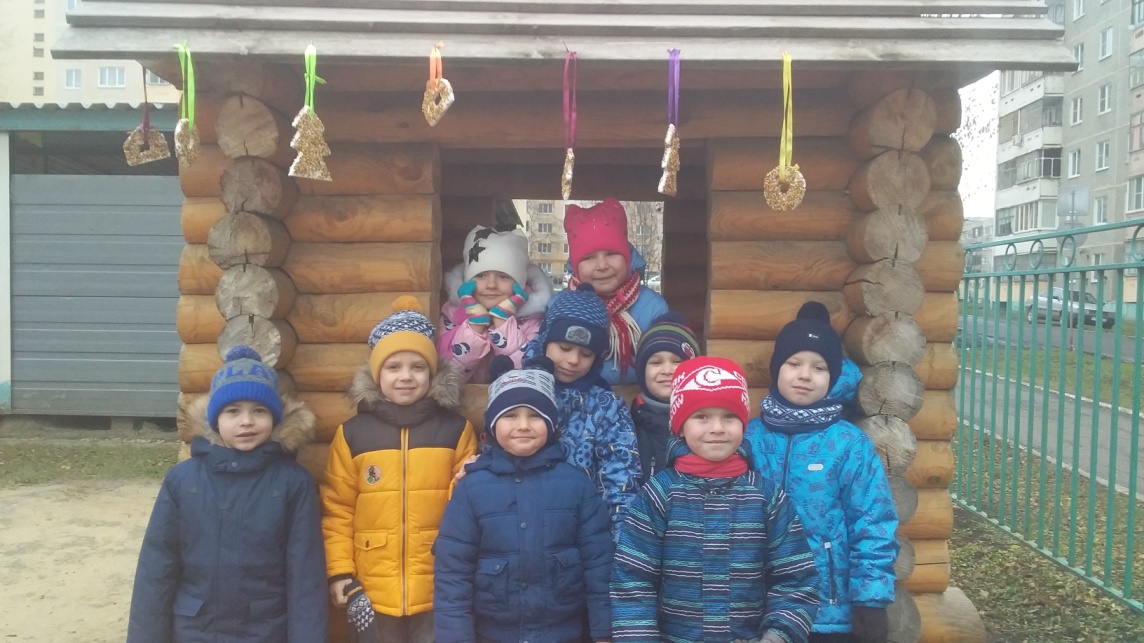 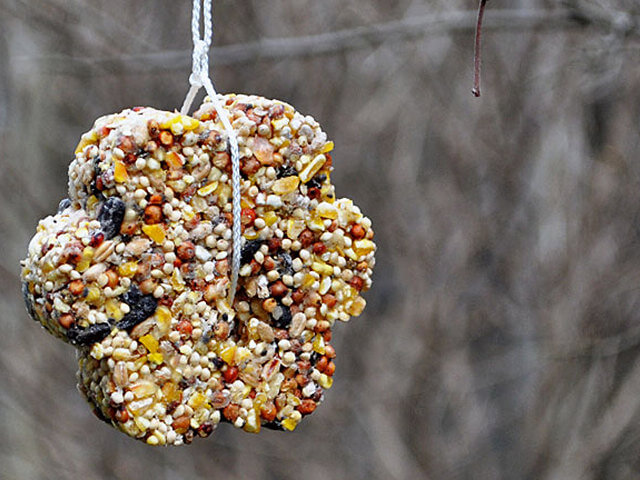 ЦЕЛЬ: 
Познакомить участников мастер-класс с изготовлением оригинальной кормушки для птиц.
ЗАДАЧИ:
1. Формировать у подрастающего поколения  бережное отношение к природе и к миру птиц
2. Расширить представления детей о птицах, об условиях их жизни, продолжать учить узнавать птиц по внешнему виду, повадкам, пению.
3. Закрепить понятие о необходимости помогать птицам в холодное время года
4. Научить участников мастер-класса конструировать собственные модели кормушек.
АКТУАЛЬНОСТЬ: 
Наверное, все жители России знакомы с синицей – этой милой, веселой, позитивной щебетуньей. В теплое время года она предпочитает дубовые рощи, а зимой в поисках тепла и корма перебирается к жилью.
 В природных условиях эта храбрая умная пташка живет недолго – условия выживания в наших широтах нелегкие, а при стремительной изменчивости климата (трескучий мороз может резко смениться на ледяной дождь) выживать им становится все труднее. 
Орнитологи утверждают, что из 10 синиц 9 не доживут до весны не столько от холода, сколько от недостатка пищи. 
Природа не наделила синиц способностями добывать себе пищу как угодно и где угодно, поэтому подкормка синиц – важнейшее дело. Другие пернатые – воробьи, голуби, вороны – могут как-то выживать во время зимней стужи, добывая себе пропитание на земле, на свалках, а синицам наша помощь просто необходима
Подсчитано, что одна кормушка сохраняет от гибели примерно 50 синиц. 
.
ИНТЕРЕСНЫЕ ФАКТЫ О СИНИЦЕ
- за сутки синица кормит своих птенцов тысячу раз (до60 раз в час);
- без дополнительной подкормки человеком из 10 синиц квесне выживают только две;
- синица за сутки съедает столько насекомых, скольковесит сама;
- зимой основу питания синицы составляют семена и яйца бабочек, а весной - семена и жуки;
 - лесных птиц, в том числе и синиц, нельзя кормить чёрным хлебом. Охотнее всего синицы берут с кормушек семена подсолнечника, тыквы, зерна гречихи и несолёное сало;
 - синицы - птицы лесные, они плохо себя чувствуют в неволе;
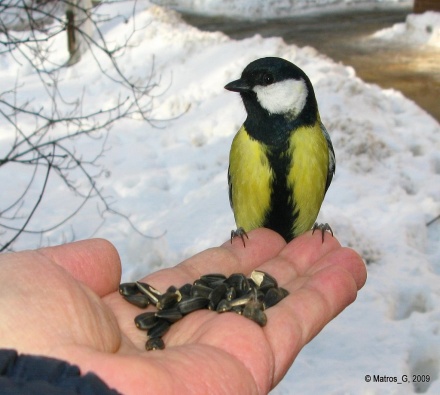 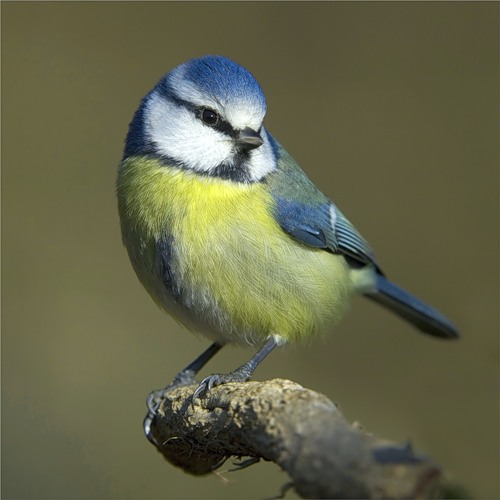 ВИДЫ КОРМУШЕК
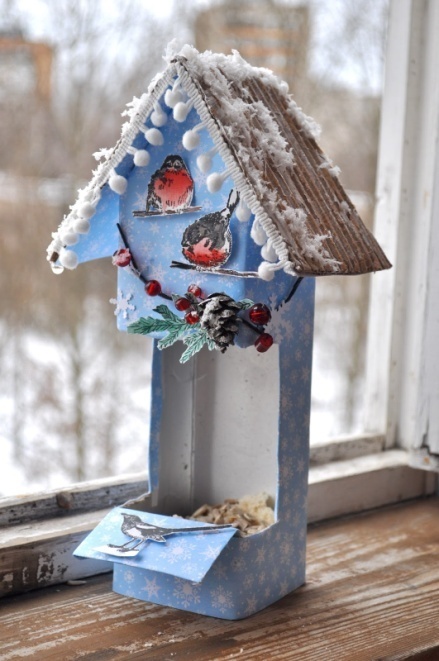 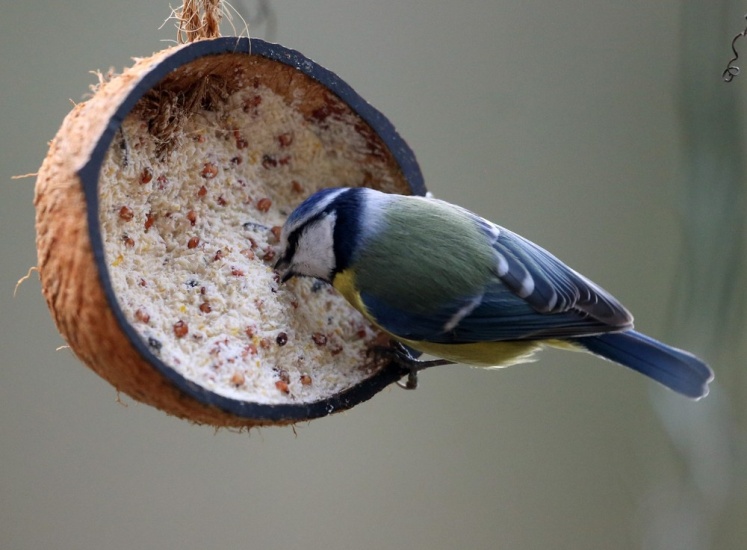 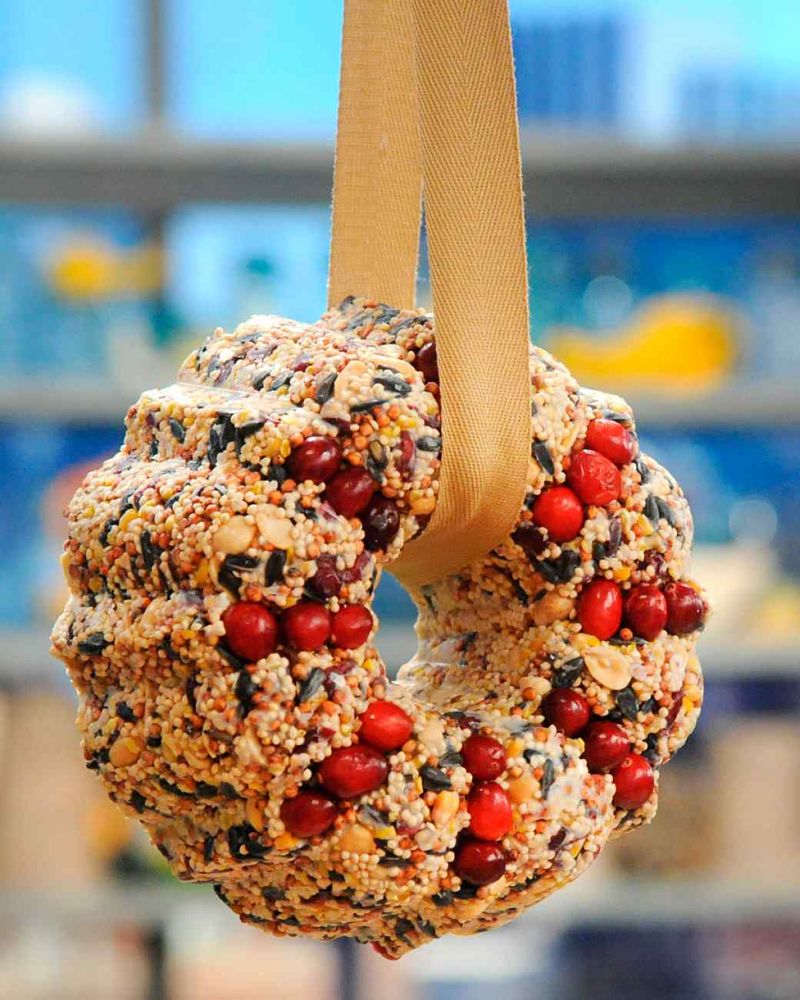 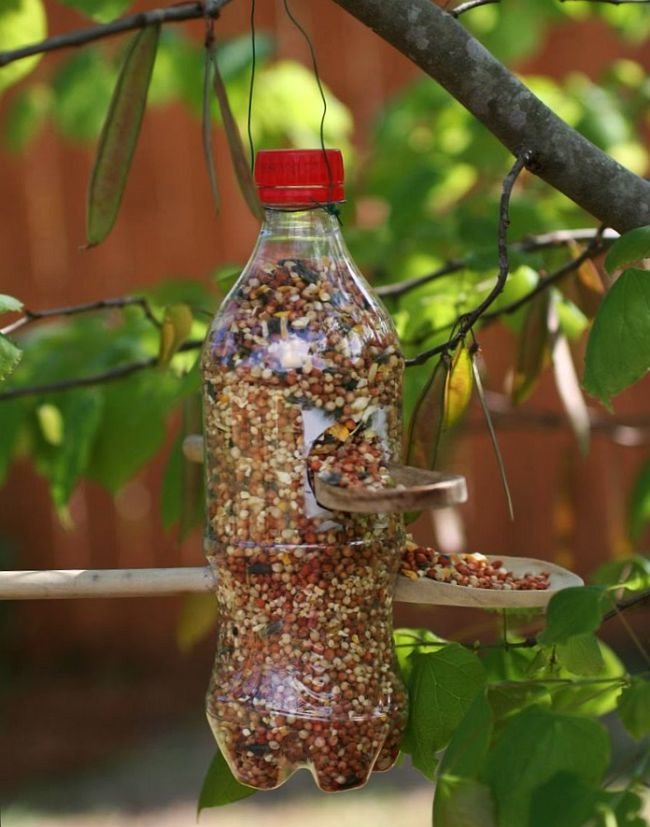 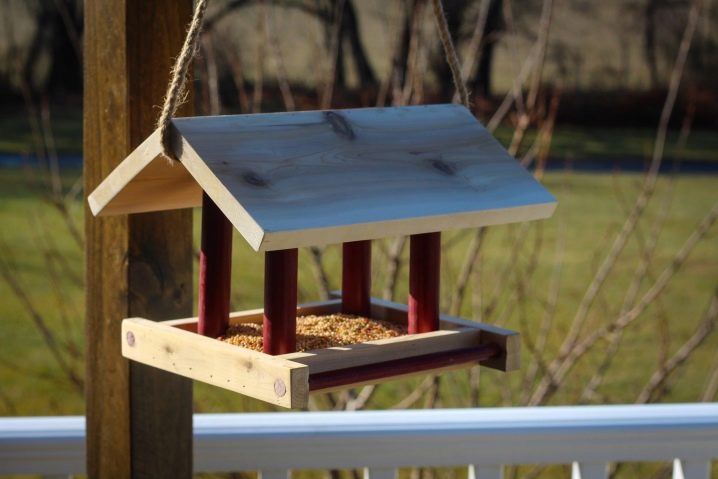 ВЫБОР КОРМУШКИ
Съедобная кормушка для птиц – это экокормушка, которая изготовлена своими руками только из природных материалов. 
Это своего рода съедобная кормушка, 
которая обладает рядом преимуществ:
-она полностью съедобная,
-экологически чистая (на ветках 
деревьев не остаётся ни пластиковых 
бутылок, ни коробок, ни пакетов, 
ведь иногда позабытые кормушки 
со временем превращаются в 
висящий мусор);
-если вдруг такую кормушку ветром 
сорвёт с ветки дерева или куста, 
она останется на снегу, будет съедена птицами;
-многие кормушки, сделанные из дерева, картона могут отпугнуть птиц, а съедобная кормушка привлечёт внимание птиц, так как она маленького размера, видны зёрнышки. 
Внешний вид поделки напоминает небольшое печенье, через которое продета лента для его фиксации на ветвях деревьев.
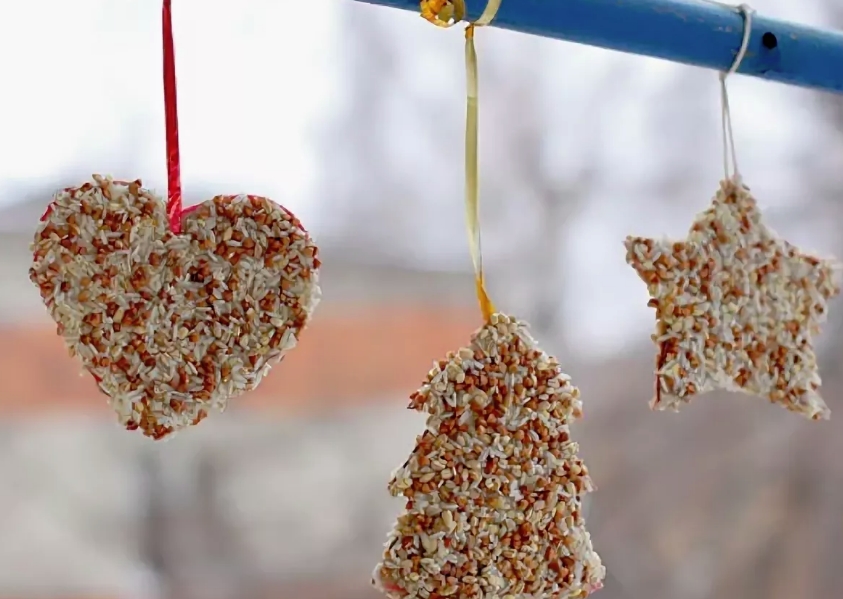 ИДЕЯ МАСТЕР-КЛАССА
В праздник принято дарить подарки, вот и мы сделаем съедобные игрушки-кормушки и подарим их птицам на «Синичкин день». Мы приготовим угощение для птиц и одновременно – украшение для  участка детского сада.
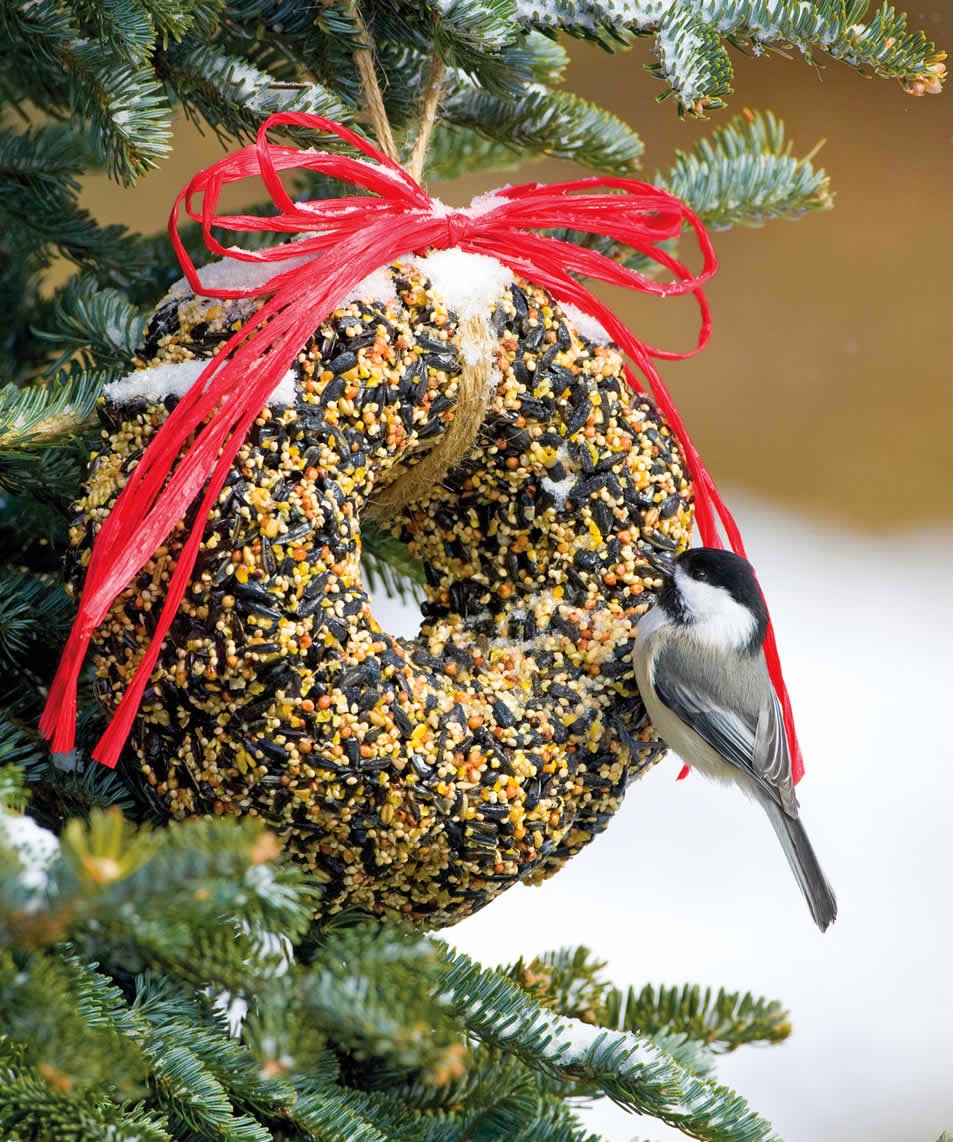 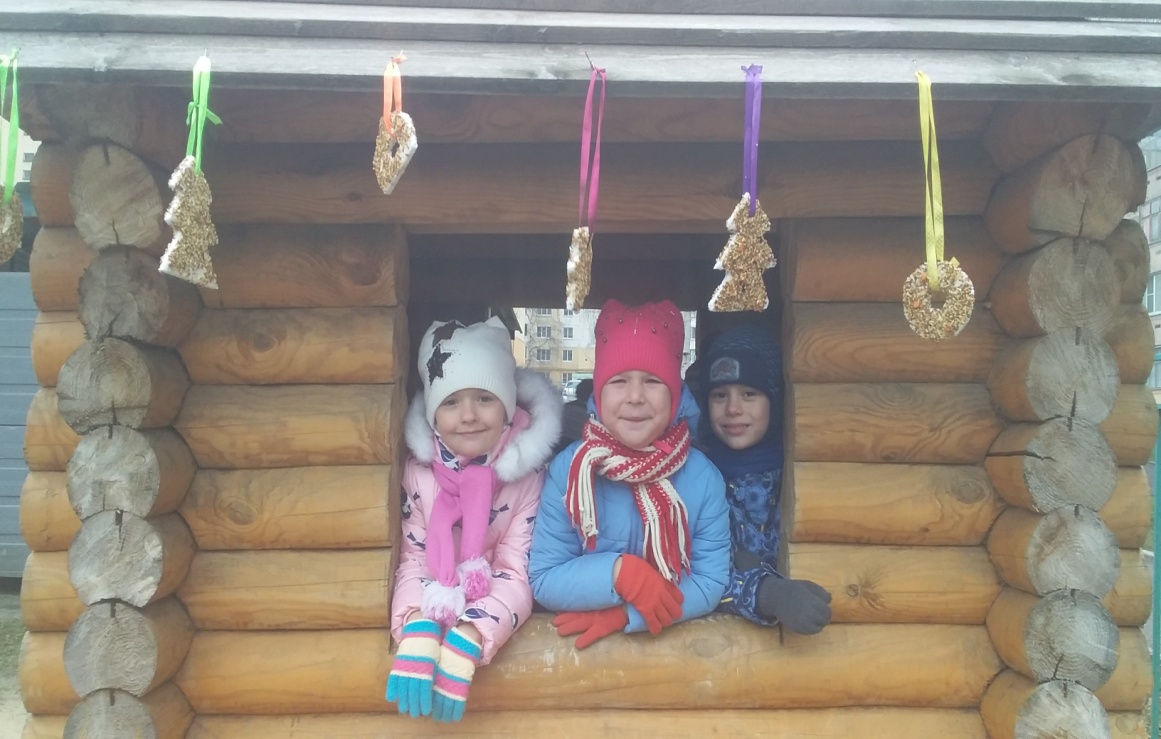 МОДЕЛИРОВАНИЕ КОРМУШКИ
Для того, чтобы смастерить съедобные кормушки для птиц нам понадобятся:
1. Разные формочки или формы.
2. Смесь зерен (можно купить в магазине).
3. Вода.
4. Мука.
5. Нить или ленточка для подвеса.
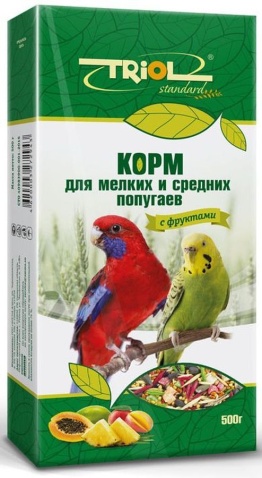 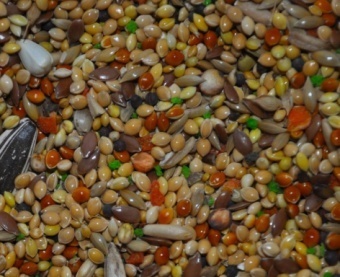 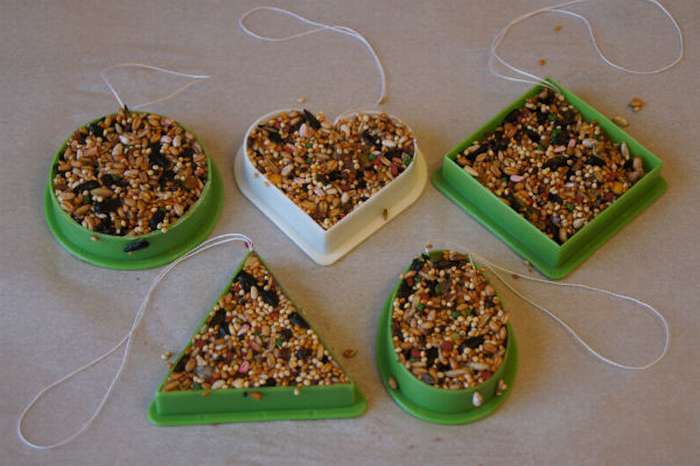 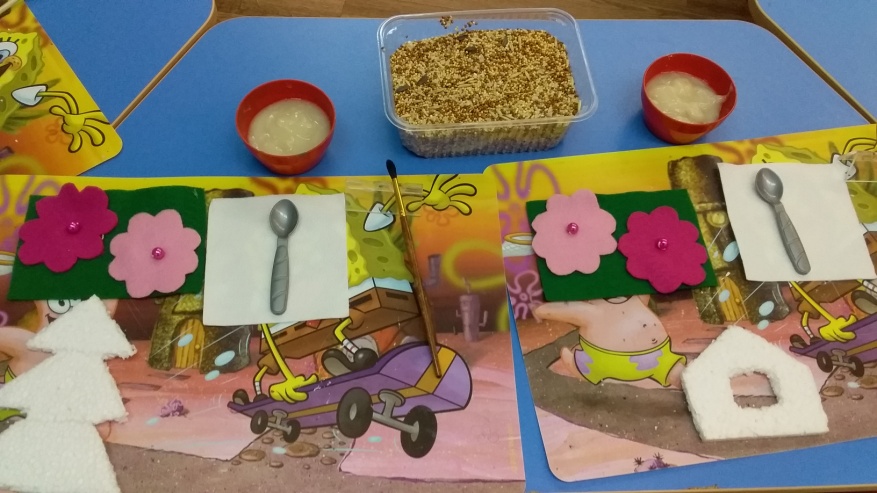 1. Смешиваем воду с мукой и завариваем «съедобный клей» (обычный клейстер)
2. Заранее приготовленную форму (мука, желатин вода) смазываем клейстером и обильно посыпаем смесью круп, семечек, сушеных ягод.
3. Даем немного подсохнуть и еще раз смазываем клейстером и посыпаем смесью. 
4.Ждем высыхания.
5. Привязываем ленту, для того чтобы можно было подвесить нашу кормушку- угощение на улице.
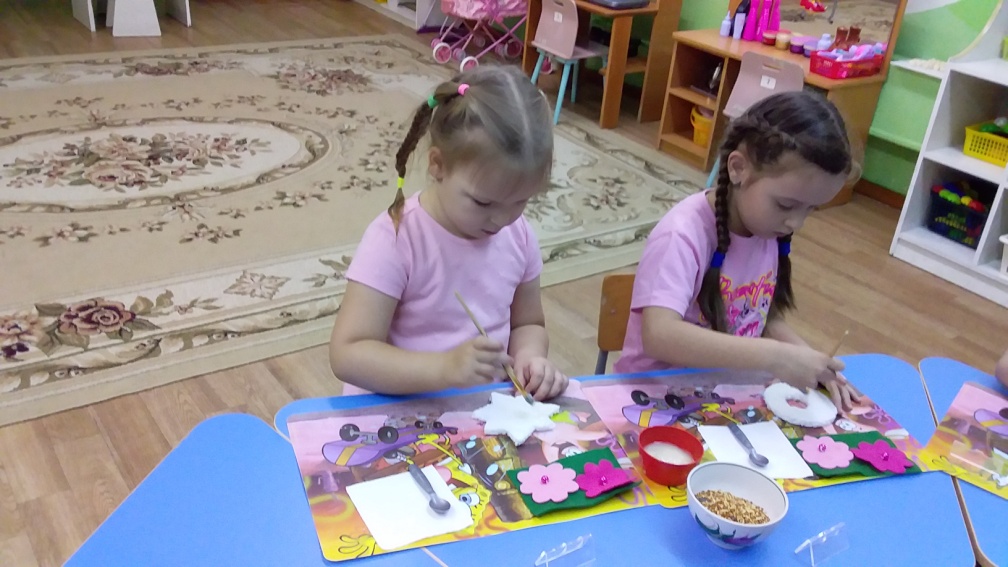 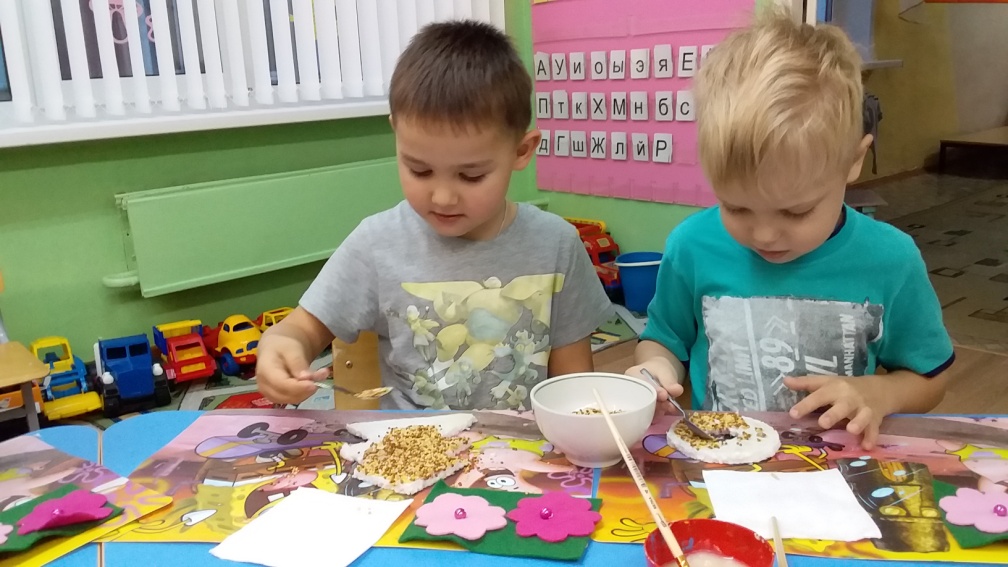 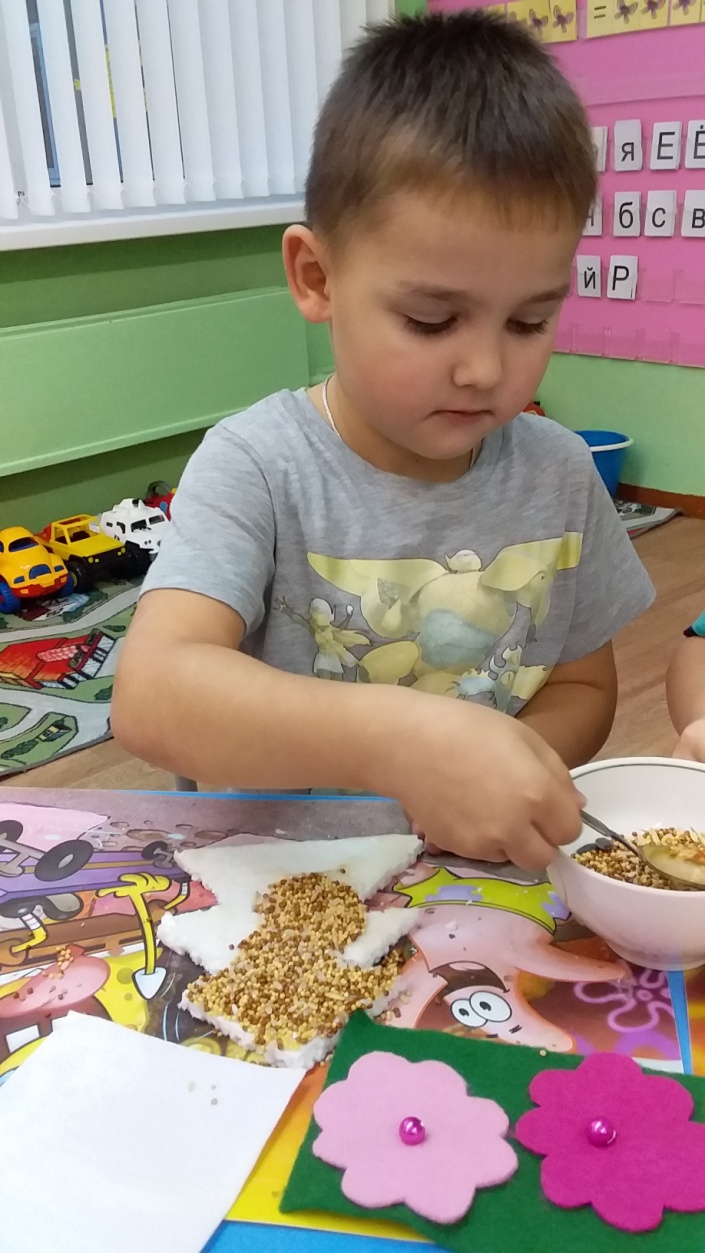 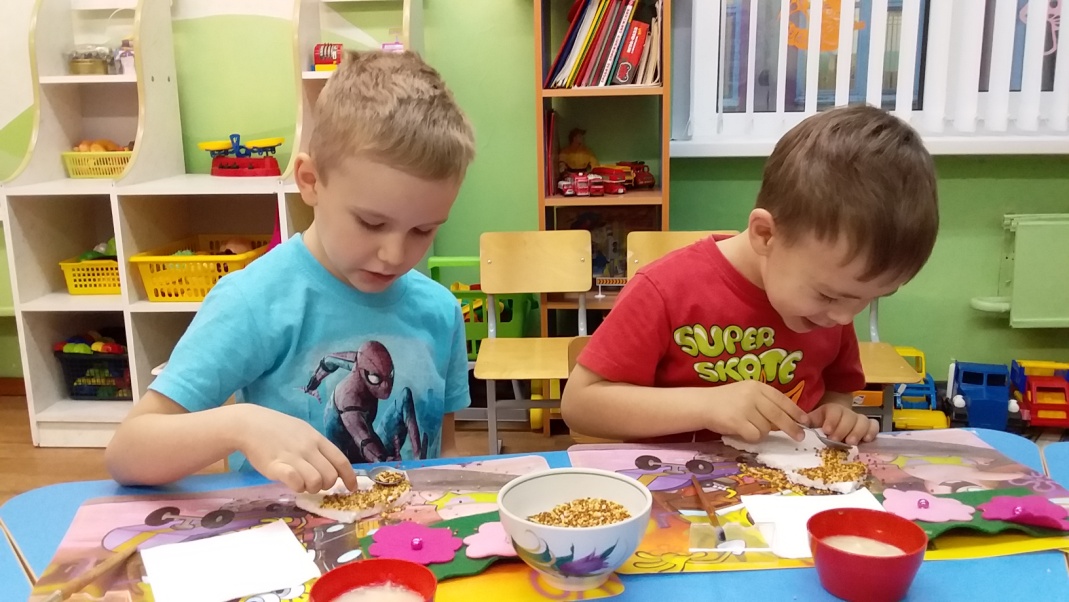 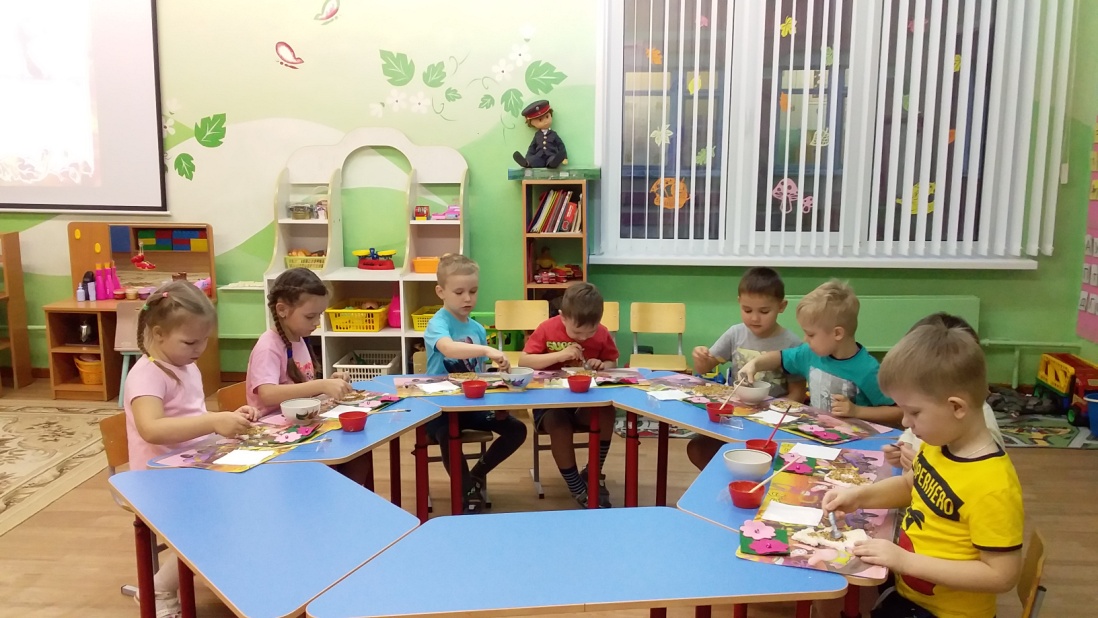 ВКУСНАЯ КОРМУШКА ДЛЯ МОЕЙ ПИЧУЖКИ ГОТОВА!
Можно смело их развешивать на ветвях деревьев и наблюдать за тем, как наши пернатые друзья угощаются.
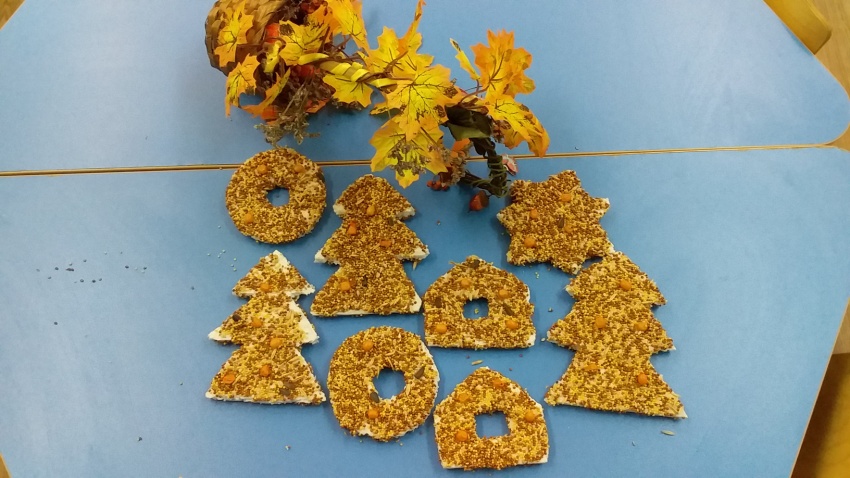 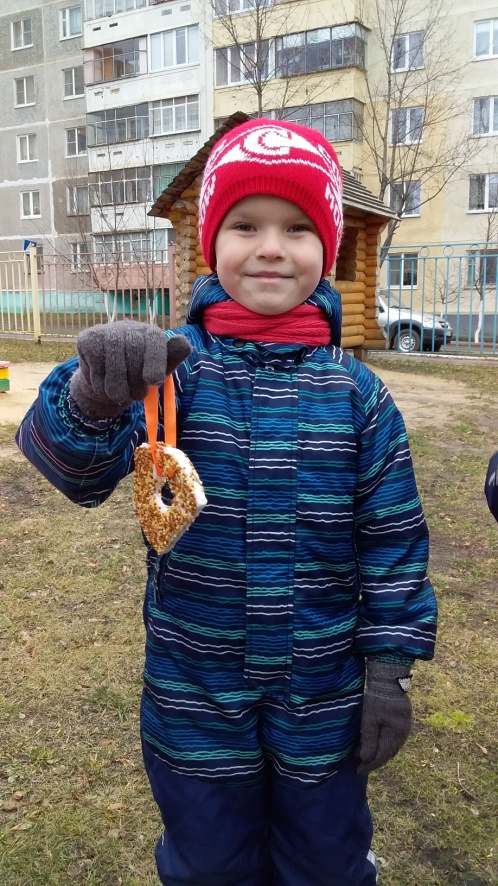 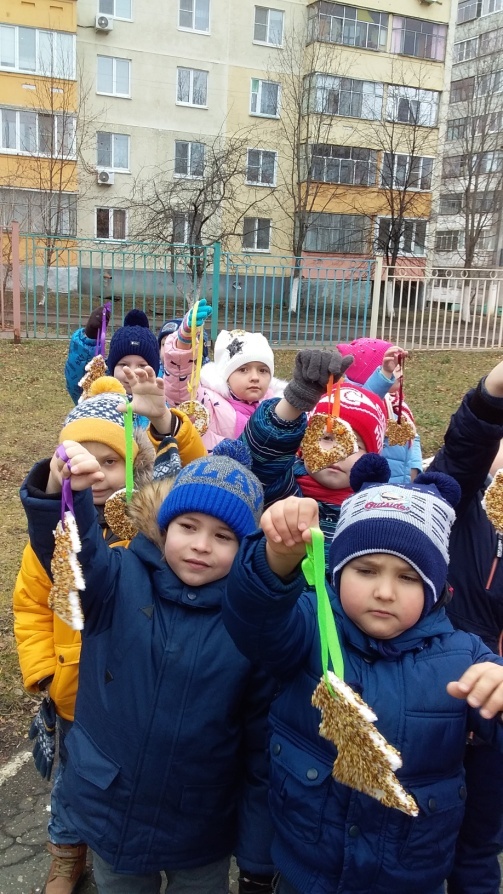 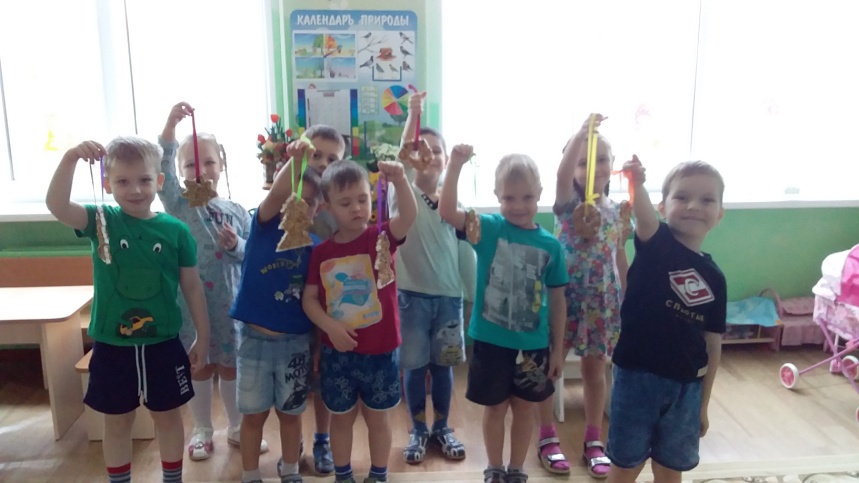 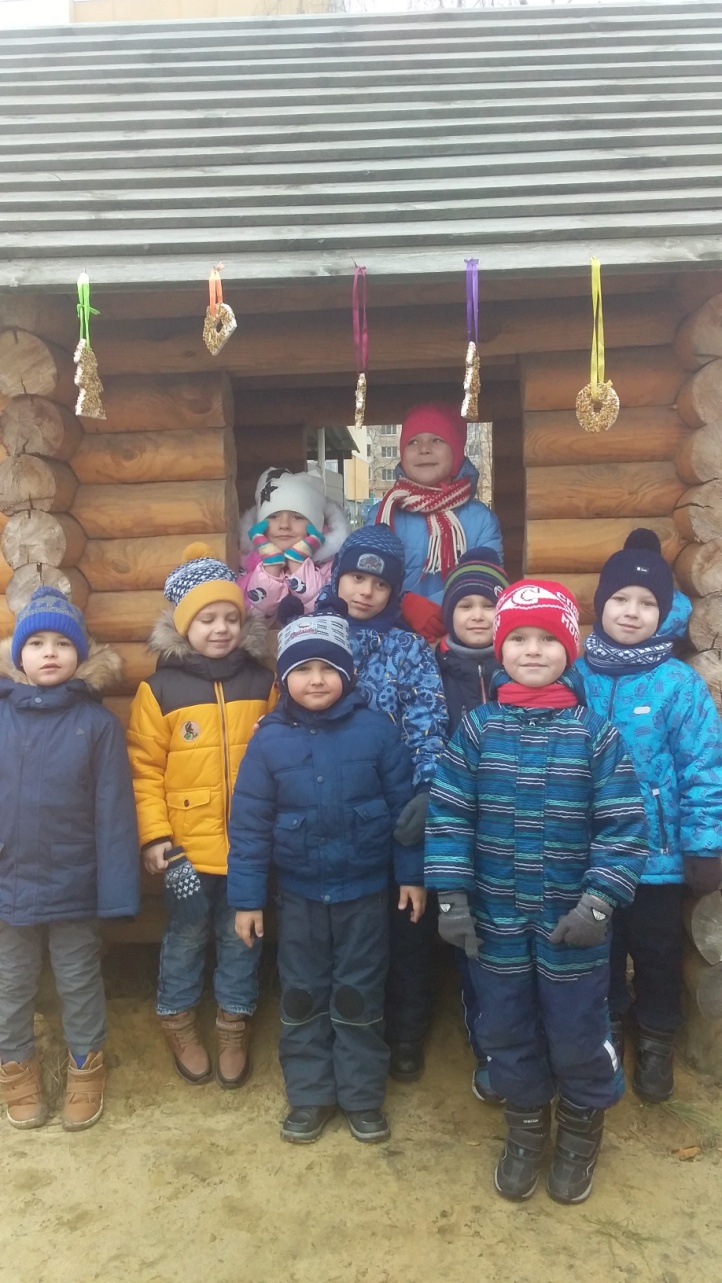 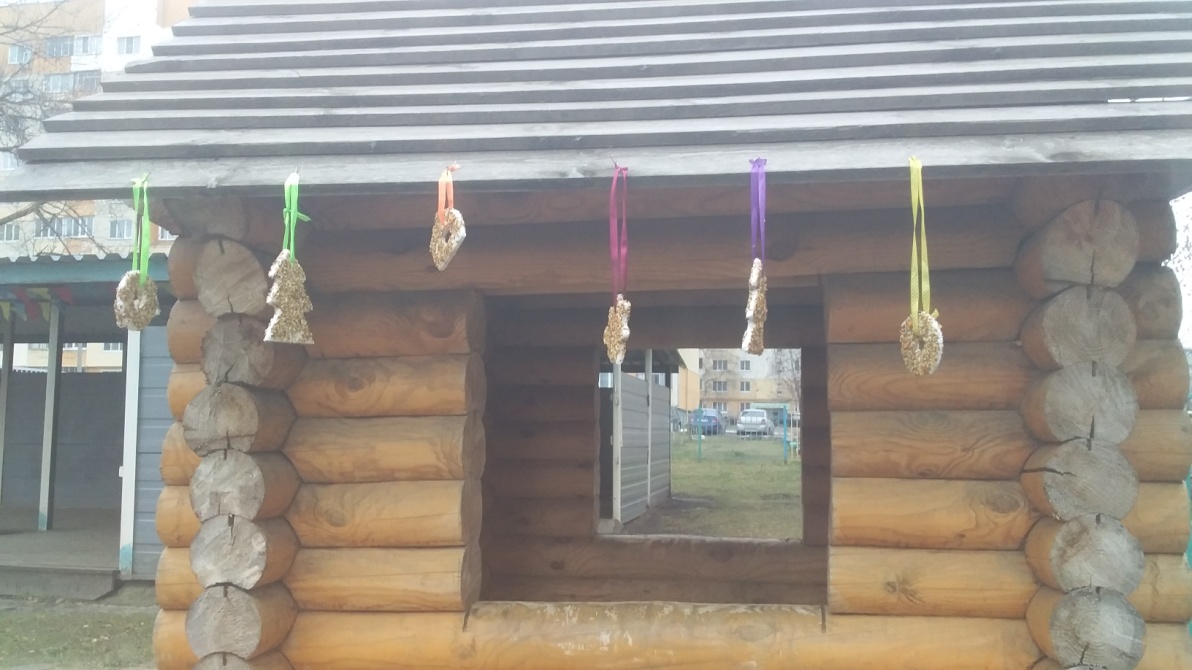 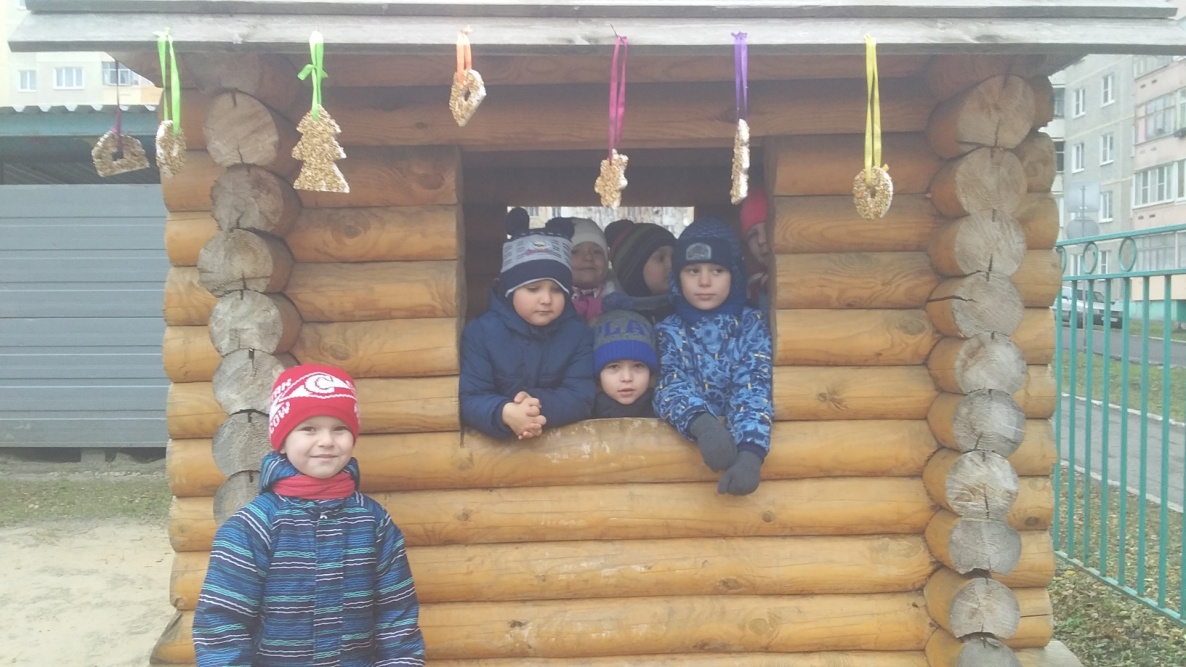 «Покормите птиц зимой
Пусть со всех концов,
К вам слетятся, как домой,
Стайки на крыльцо.
Не богаты их корма
Горсть одна нужна,
Горсть одна - и не страшна
Будет им зима.
Сколько гибнет их – не счесть
Видеть тяжело.
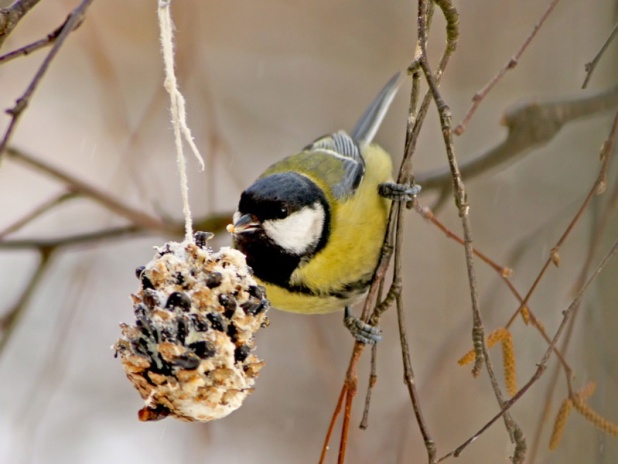 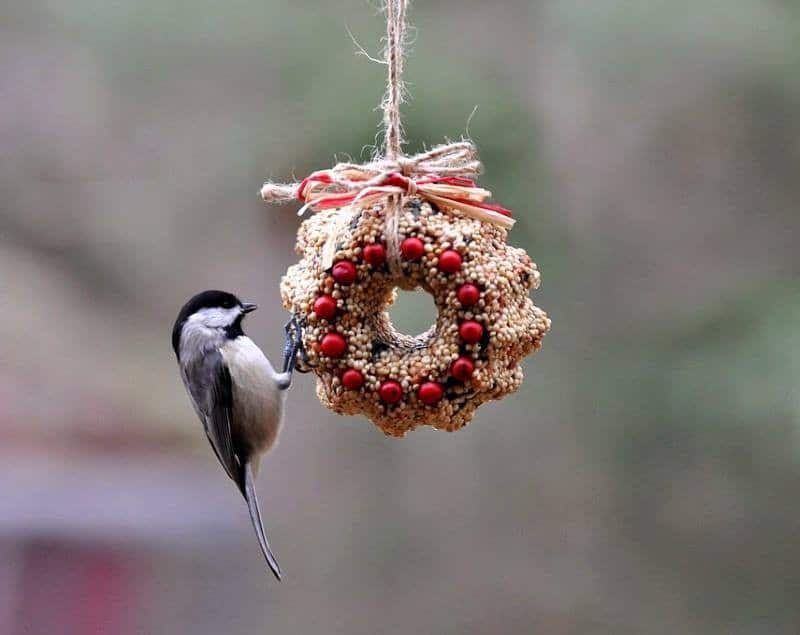 А ведь в нашем сердце есть
И для птиц тепло.
Разве можно забывать:
Улететь могли,
А остались зимовать
Заодно с людьми.
Приучите птиц в мороз
К своему окну,
Чтоб без песен не пришлось
Нам встречать весну».
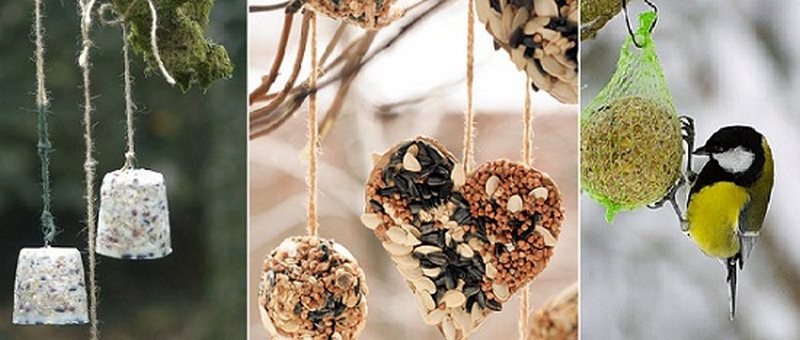